TitleDate
Author
for the CESRTA Collaboration
Vacuum System Design Effort
Work at Cornell directed towards:
Implementation of mitigation recommendations into the vacuum chambers
Need chamber profiles for next round of physics simulations
Need chamber and system conceptual design for costing
September 27, 2011
LCWS11
2
Wiggler Chamber Concept I
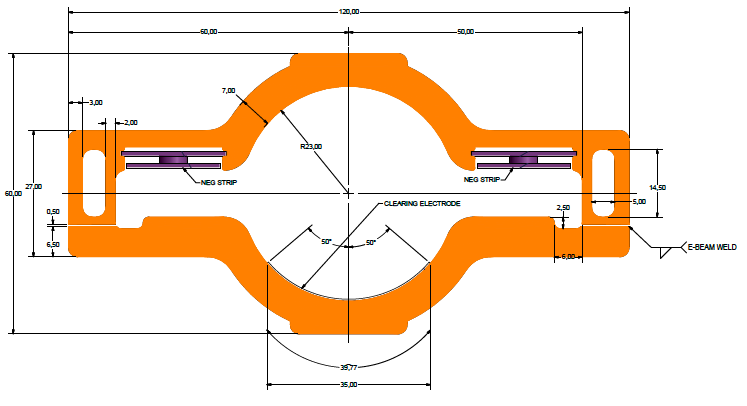 E-beam Weld Locations
NEG Strips for pumping
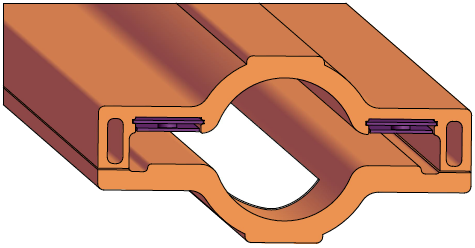 Clearing Electrode
Cu Chamber
September 27, 2011
LCWS11
3
Wiggler Chamber Concept II
Considering a scenario where 2 wigglers (with quad in center) are assembled as a unit and then installed
Would reduce the number of electrode chambers required
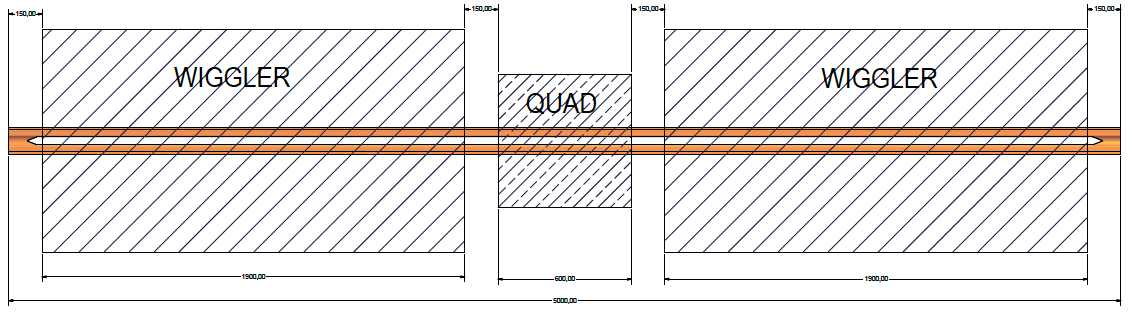 September 27, 2011
LCWS11
4
Dipole Chamber Concept
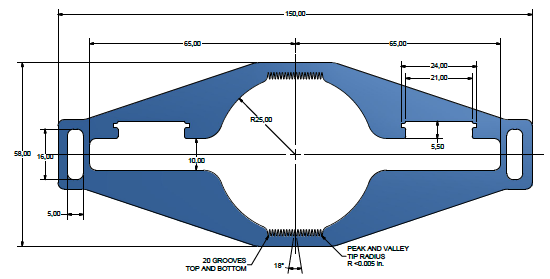 Al Chamber
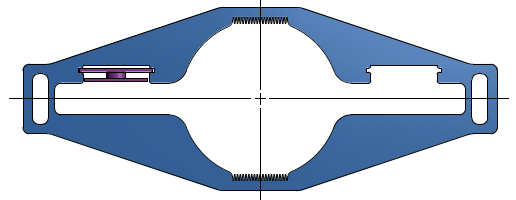 Radial
outside
of 
ring
Radial inside of ring
NEG Strips for distributed pumping
September 27, 2011
LCWS11
5
Vacuum System Summary
Tasks underway
Concepts for drift, quadrupole, sextupole chambers in arcs
Pumping requirements for straights
Will in-situ bakeout of chambers in the straights be required?
What are our options?
Full ring wall profile for EC simulations
Tasks to do
Photon stop & masks conceptual design in wiggler region
Full system concept for costing
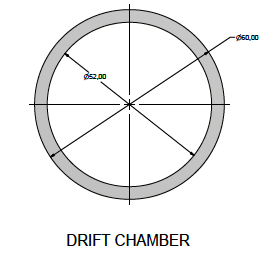 September 27, 2011
LCWS11
6